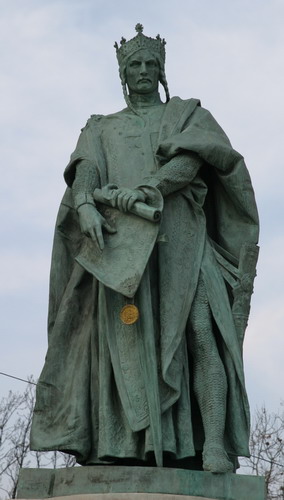 Az aranybullák kora
III. Bélát két fia követte a trónon. Közülük a kisebbik, II. András király hosszú uralkodása alatt sokfelé hadakozott. Halics ellen szinte évente ismétlődtek hódítási kísérletei. Keresztes hadjáratot is indított, de ezt inkább a Szentföld beutazásának tekinthetjük, mert jelentős katonai akcióra nem került sor.
A lovagi életet kedvelő, bőkezű uralkodó nevéhez a pazarló jelzőt illeszthetnénk. Híveinek ugyanis nagy számban osztogatta a királyi birtokokat.
A birtokok eladományozásával a király nehézhelyzetbe került. Elveszett ugyanis számára az a bevétel, ami a birtokokból származott. Ezért András állandó pénzzavarral küzdött.
II. András (Endre) (1177 - 1235) Magyarország uralkodója volt 1205 - 1235 között. Regnálása a magyar történelem egyik legnevezetesebb időszaka.
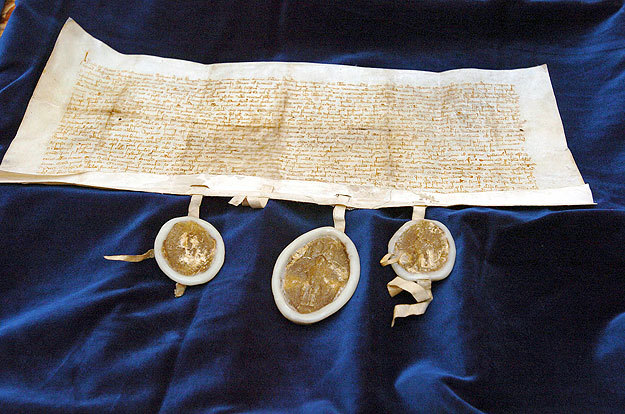 Emellett a főurak is elégedetlenek voltak, mert nemcsak a magyar előkelők részesültek az adományokból. 
A birtokadományozások miatt elégedetlen főurak Andrást 1222-ben egy aranypecsétes oklevél kiadására kényszerítették.Ez volt az ún. Aranybulla.(Bullának a fémből készült pecsétet nevezték.)
A királyi oklevél
Az Aranybullában a főurak mellett egy másik csoport is megfogalmazta követeléseit. Ők a,,király szolgái", a szerviensek, akiket később középnemeseknek neveztek.Felettük csak a király ítélkezhetett, és az ő vezetésével vonultak hadba is.
Ezek a kisebb birtokkal rendelkező szabadok féltek attól, hogy a főurak hatalma alá kerülnek. Az Aranybulla kimondta számukra a szabadságot, a királyi adó alóli mentességet
s a szabad végrendelkezés jogát.
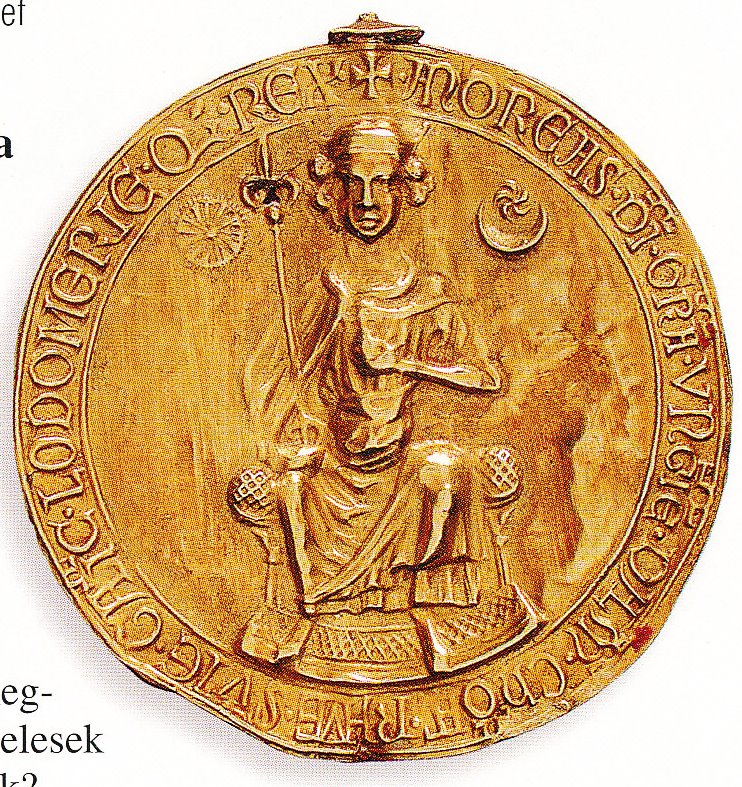 Az Aranybulla pecsétje
IV. Béla és a tatárveszély
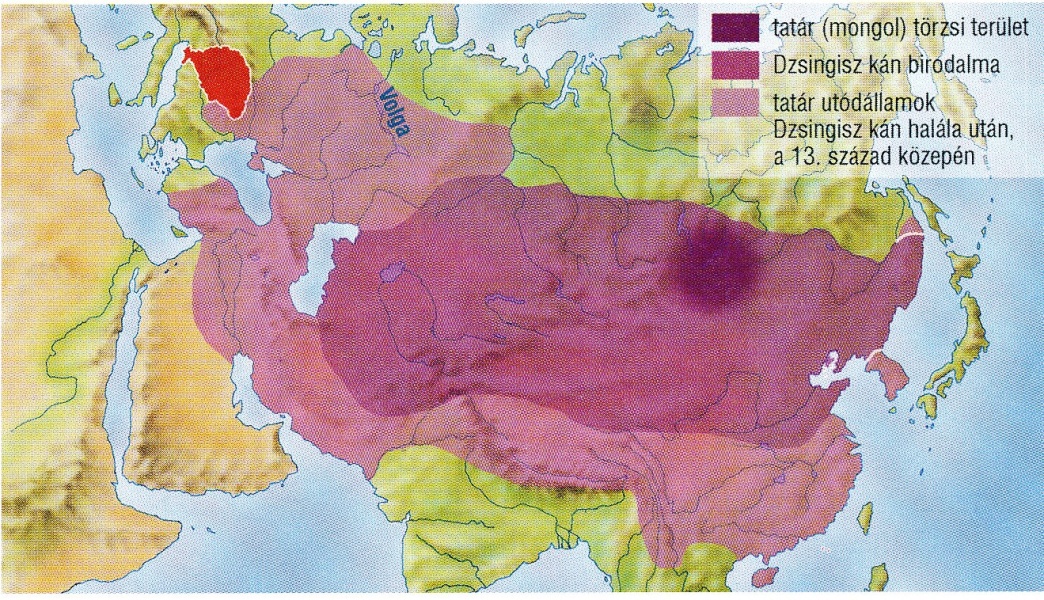 IV. Béla uralma                a tatárjárás előtt
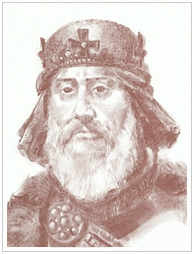 Apjához hasonlóan IV. Béla is hosszú életű uralkodónk volt. Szelleme, tevékenysége
azonban teljesen különbözött a könnyelmű Andrásétól.
Uralkodása elején a megrendült királyi hatalom helyreállítására törekedett. Azért, hogy érezhető legyen a tekintélye, az előkelőknek megtiltotta, hogy jelenlétében leüljenek, a királyi tanácsban használt székeiket pedig tűzbe vettette. Igyekezett növelni a királyi birtokokból származó bevételeket.
IV. Béla Árpád-házi magyar király (1206 – 1270) Magyarország uralkodója volt 1235 - 1270 között. II. András és Gertrúd gyermeke, Szent Erzsébet testvére.
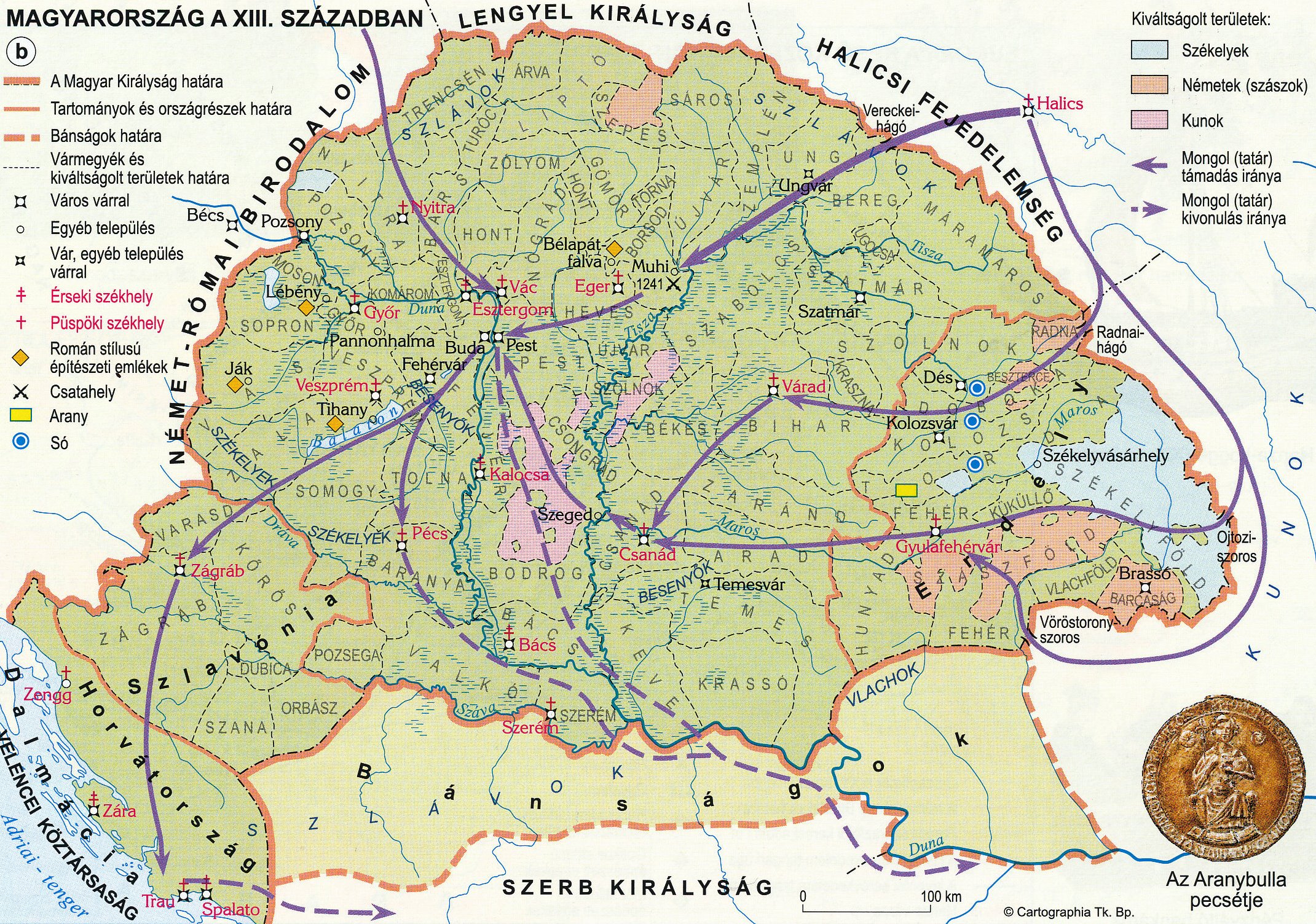 Ezért az apja által adományozott földek egy részét visszavette, nemcsak a legnagyobb birtokosoktól, hanem a szerviensektől és az egyháztól is. Mindezek népszerűtlenné tették az uralkodót. Természetesen főleg azok fordultak szembe vele, akik elvesztették birtokukat.
Hírek kelet felől
Erdélytől keletre, a Kárpátokon kívül feküdt ,,Kunország". Pogány lakói, a kunok nomád életmódot folytattak. IV. Béla szerzeteseket küldött megtérítésükre. Ekkor értesültek arról, hogy valahol létezik a magyaroknak egy olyan csoportja, amely a vándorlások során leszakadt, és még mindig pogányságban él. Az ő felkutatásukra indult el Julianus barát 1235-ben társaival.
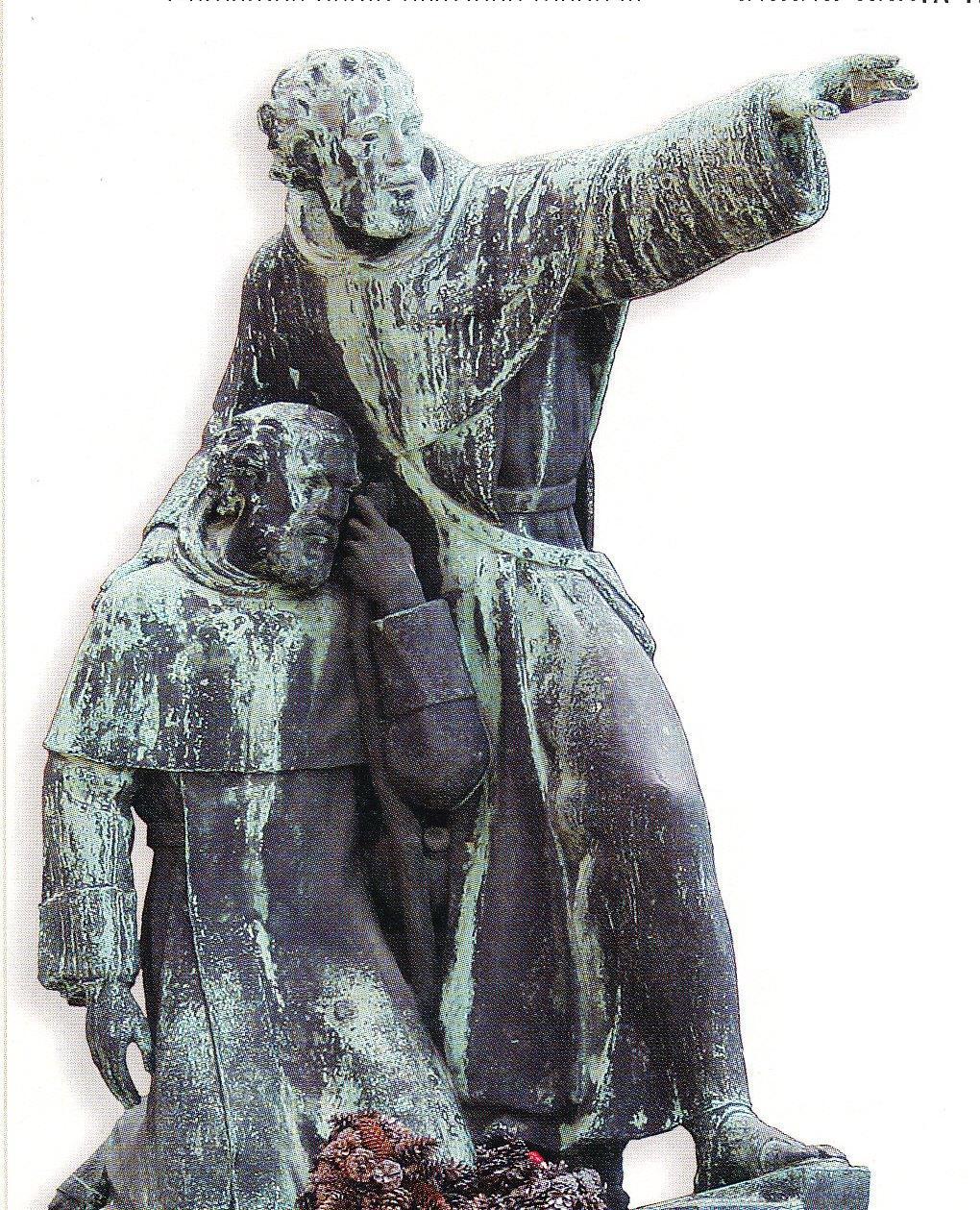 Julianus barátmagyar Domonkos-rendi szerzetes volt, aki néhány szerzetestársával két utazást tett1235 – 1238 között, hogy megkeresse a magyarok őshazáját keleten.
A Julianus barát két útjáról készült feljegyzéseket a vatikáni levéltár őrzi.
Julianus azt is hírül hozta, hogy a magyarokkal szomszédos tatárok a német területek megtámadására készülnek. Ehhez viszont a magyar királyság is az útjukba esett!
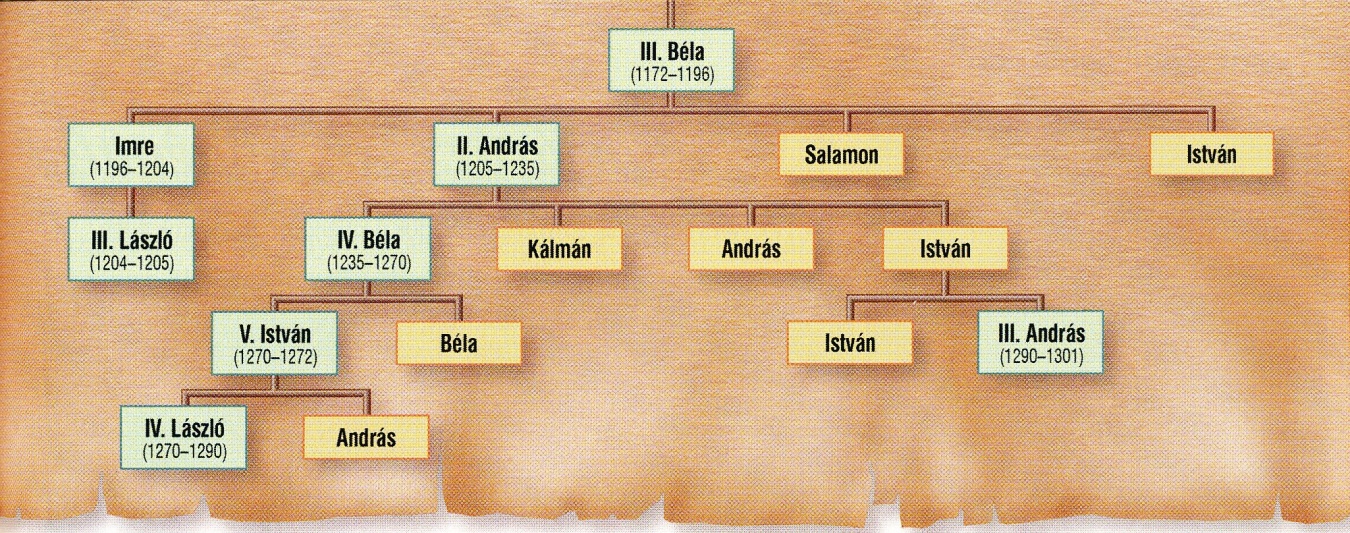 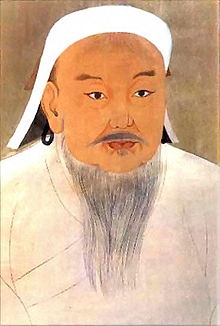 Kik azok a tatárok?
A tatárokat más néven mongoloknak nevezzük. Ennek a nomád népnek a hazája Ázsiában volt, innen terjeszkedtek nyugat felé, illetve Kína irányába. A hódítások során sikeresen alkalmazták a könnyűlovas harcmodort.A 13. század elején uralkodójuk, Dzsingisz kán már hatalmas méretű világbirodalom ura volt. Az egyik utóda, a tehetséges Batu kán lett az Európa felé indított hadjárat vezetője.
Dzsingisz kán(kb. 1162 – 1227)mongol nagykán és katonai vezető, aki egyesítette a mongol törzseket és megalapította a Mongol Birodalmat.
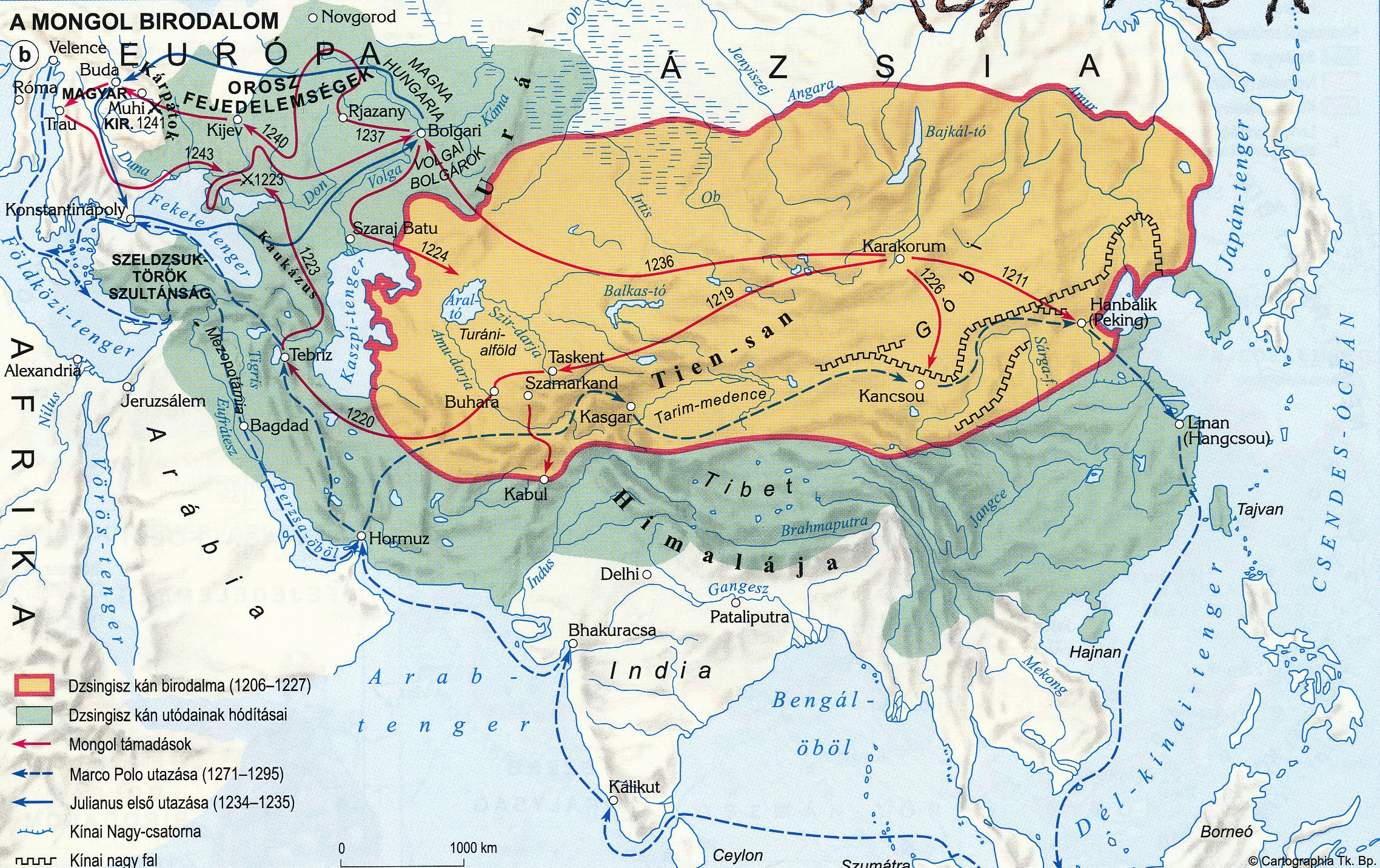